Утверждение проектов тем государственного задания на 2020г. и плановый период 2021-2022гг. в части научной деятельности
Проректор по науке и инновационной деятельности Силин А.В.
Государственное задание Министерства здравоохраненияРоссийской Федерации на 2020 г.в части выполнения научных исследований
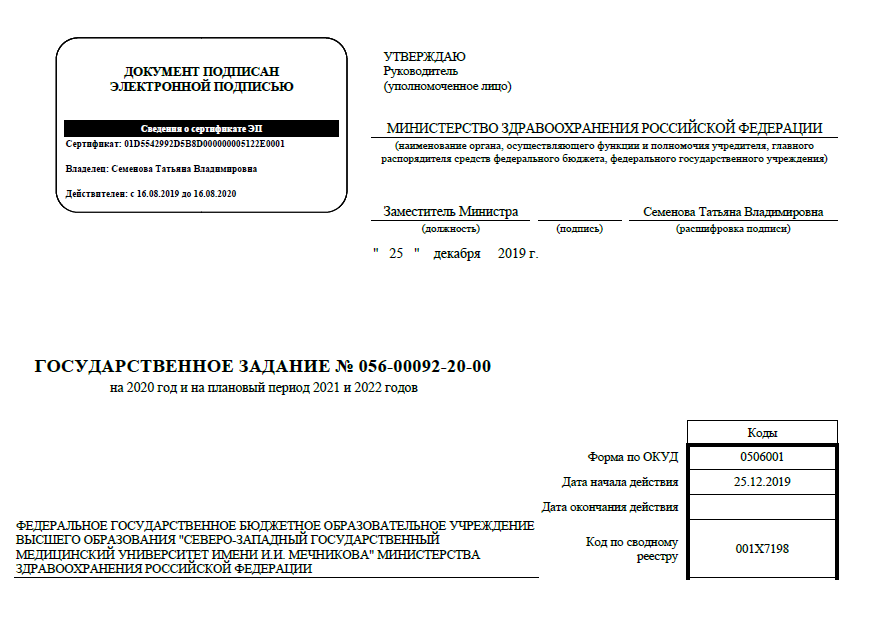 Часть 2 государственного задания
«Проведение прикладных научных исследований» утверждено выполнение 12 тем НИР
В 2020г. планируется выполнение 12 тем НИР
В 2020г. планируется выполнение 12 тем НИР
Темы НИР с 2018 по 2020гг.
Темы НИР с 2018 по 2020гг..
Темы НИР с 2018 по 2020гг.
Темы НИР с 2018 по 2020гг.
Темы НИР с 2018 по 2020гг.
Темы НИР с 2018 по 2020гг.
Темы НИР с 2019 по 2022гг.
Темы НИР с 2019 по 2021гг.
Темы НИР с 2019 по 2021гг.
Темы НИР с 2019 по 2021гг.
Темы НИР с 2019 по 2021гг.
Темы НИР с 2019 по 2021гг.